Тема занятия: 
«Усиление 
каменных 
конструкций»
Цели:
Познакомить с дефектами и повреждениями каменных стен и причинами их возникновения.
Познакомить с методикой расчета усиления конструкций из кирпичной кладки.
Познакомить с формулами расчета усиления конструкций из кирпичной кладки.
Вопросы:
Характерные дефекты и повреждения каменных стен

Усиление каменных и кирпичных стен, столбов и простенков

Расчет конструкций из каменной кладки, усиленной обоймой
Вопрос 1
Характерные дефекты и повреждения каменных стен
Раздробление кладки, короткие трещины, скалывание кладки под опорами балок
Местное смятие кладки из-за перегрузки, отсутствие опорной подушки, малая площадь опирания балок
Вертикальная трещина в месте сопряжения продольной стены с поперечной
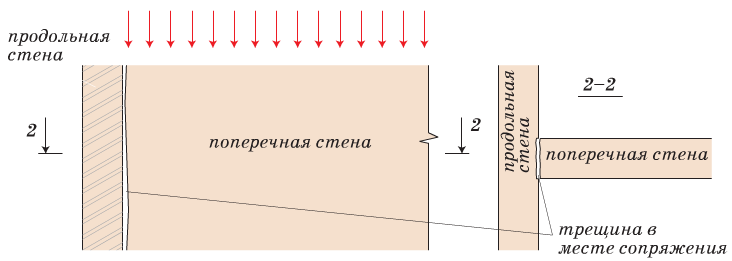 Разная загруженность стен, например, продольные стены самонесущие, а поперечные – несущие.
Температурно-влажностные деформации
Вертикальная трещина в примыкании пилястры к стене
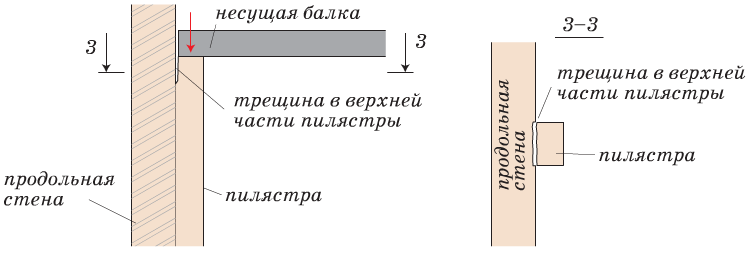 Различная деформативность кладки разнозагруженной стены и пилястры.
 Отсутствие связей пилястры со стеной
Горизонтальная трещина
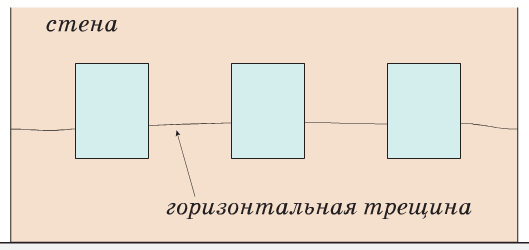 Отрыв нижележащего участка стены вследствие местных деформаций грунтов основания. Сдвиг кладки вследствие увеличения горизонтальных нагрузок.
 Расслоение кладки
Трещины вдоль арматуры с выпучиванием кладки
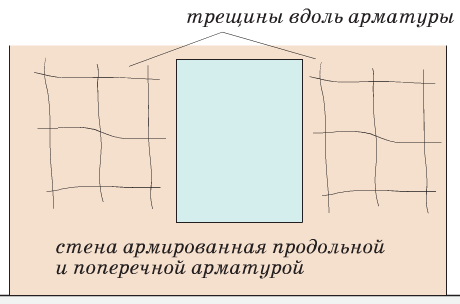 Коррозия арматуры вследствие воздействия агрессивных сред
Отслоение облицовки
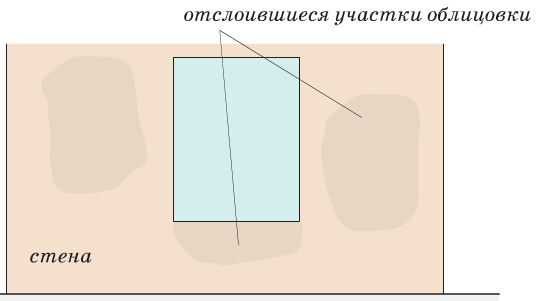 Коррозия арматуры вследствие воздействия агрессивных сред
Выветривание кладки, выпадение отдельных камней
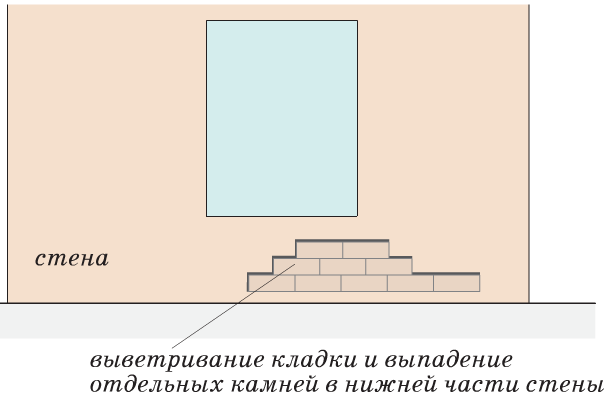 Попеременное замораживание–оттаивание водонасыщенной кладки
Шелушение поверхностей, замачивание кладки
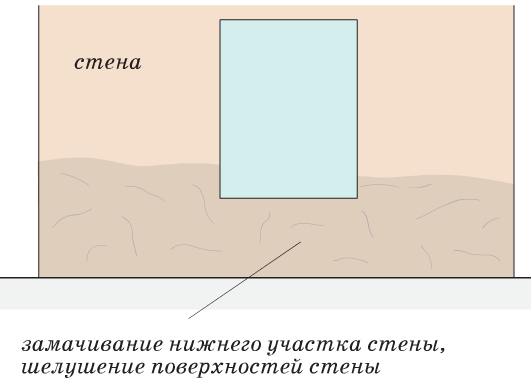 Воздействие грунтовой сырости, химически агрессивных сред
Вопрос 2
Усиление каменных и кирпичных стен, столбов и простенков
Устройство напряженных поясов с наружной стороны здания
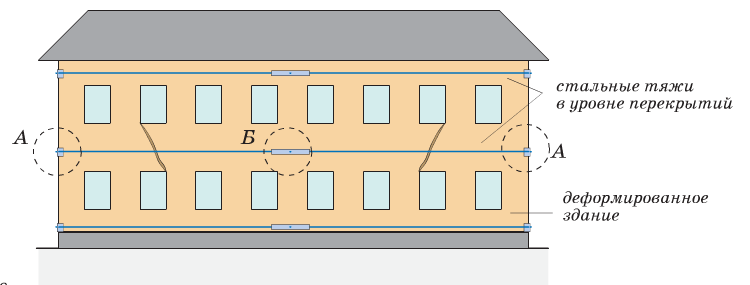 Устройство напряженных поясов с наружной стороны здания
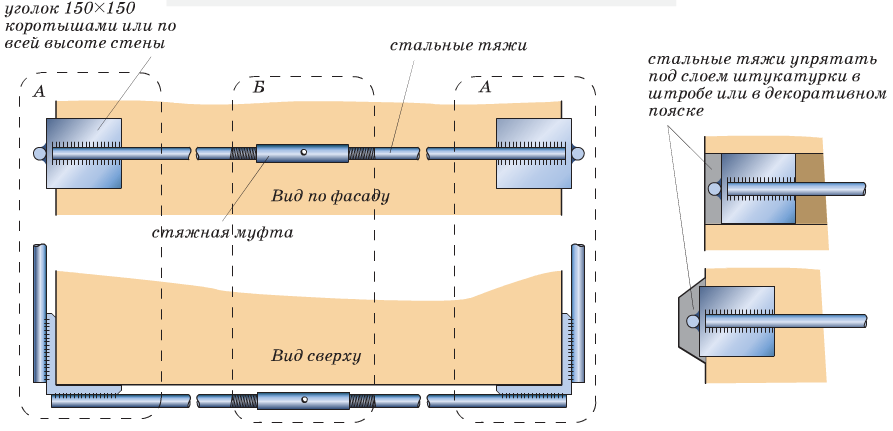 Устройство напряженных поясов с внутренней стороны здания
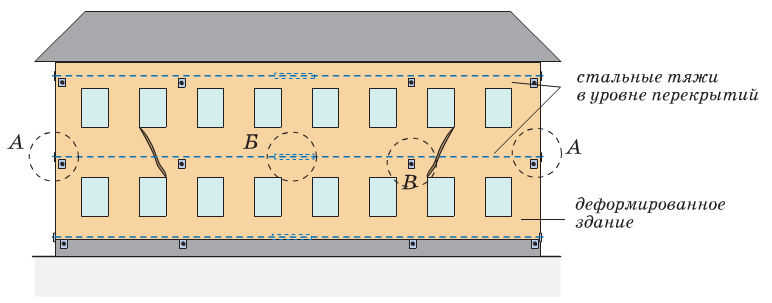 Устройство напряженных поясов с внутренней стороны здания
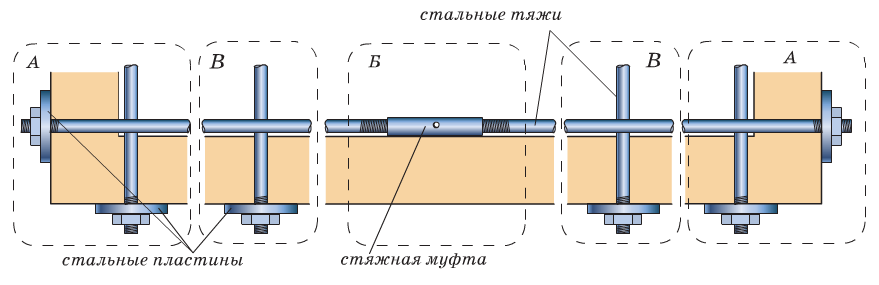 Установка металлических накладок
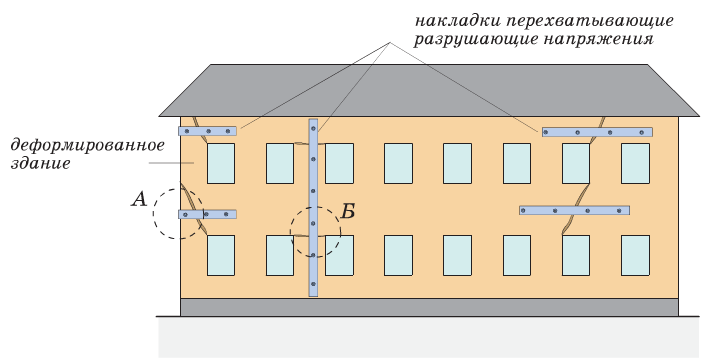 Установка металлических накладок
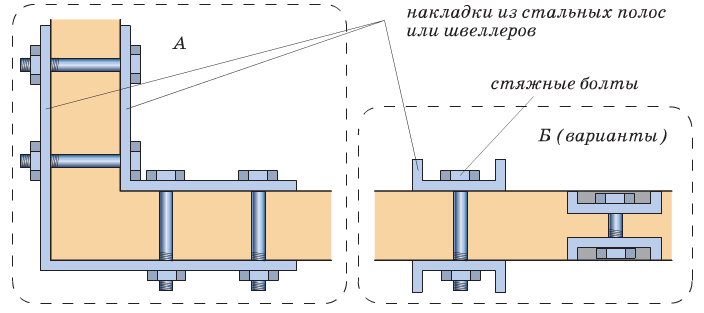 Установка внутренних анкеров
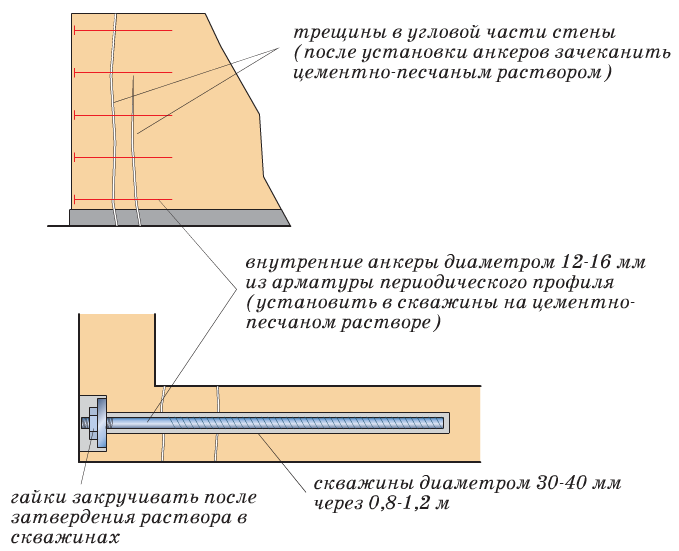 Устройство железобетонных поясов
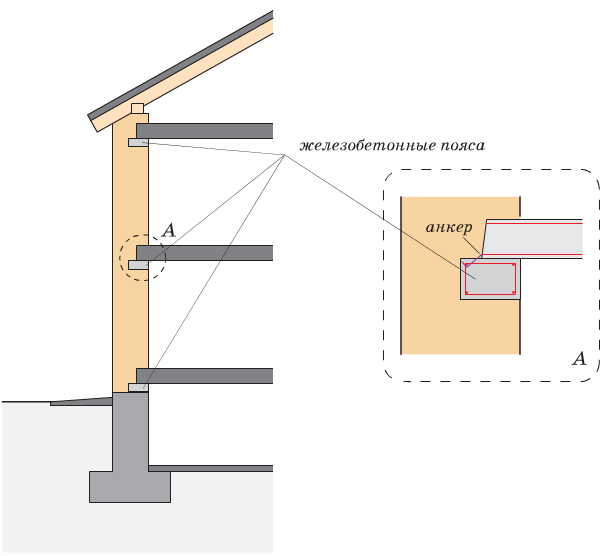 Разгрузка с последующей заменой столба (простенка)
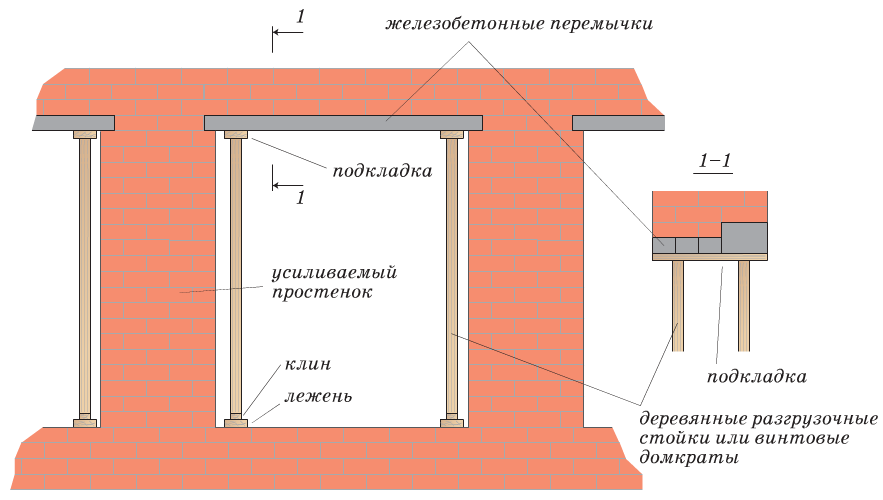 Устройство стальной обоймы
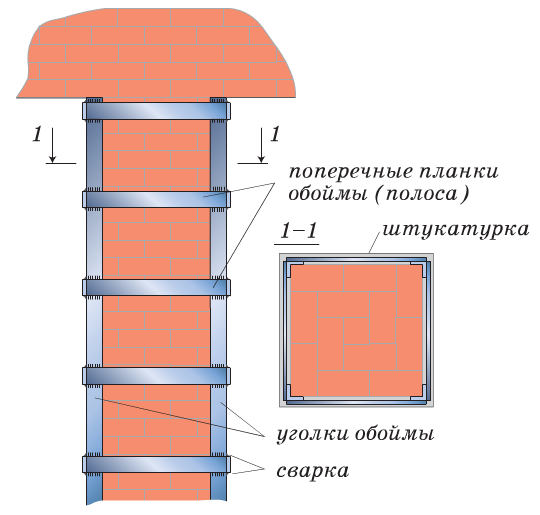 Устройство кирпичной обоймы
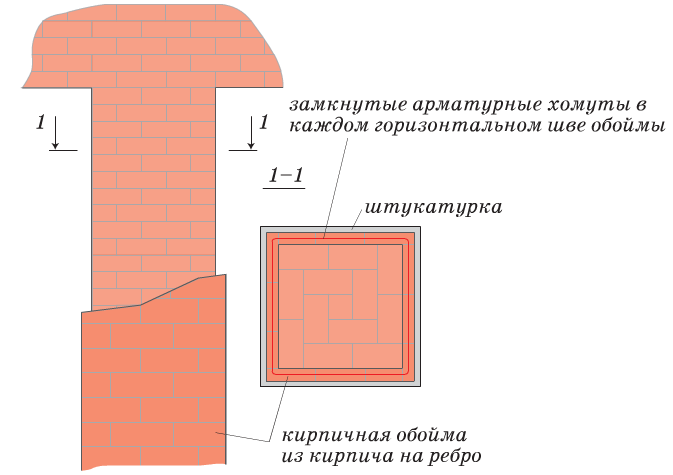 Устройство железобетонной обоймы
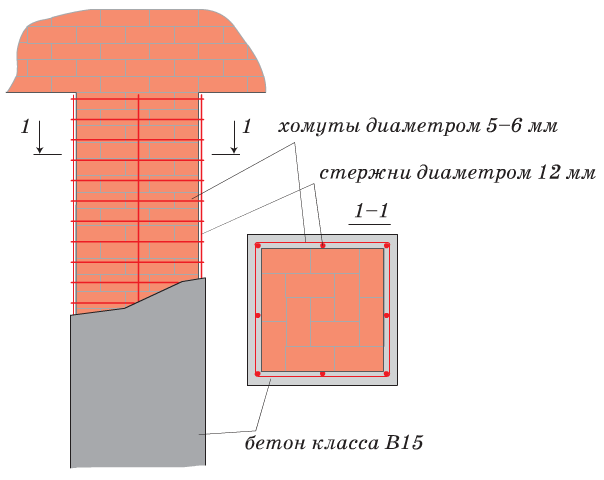 Устройство армированной растворной обоймы
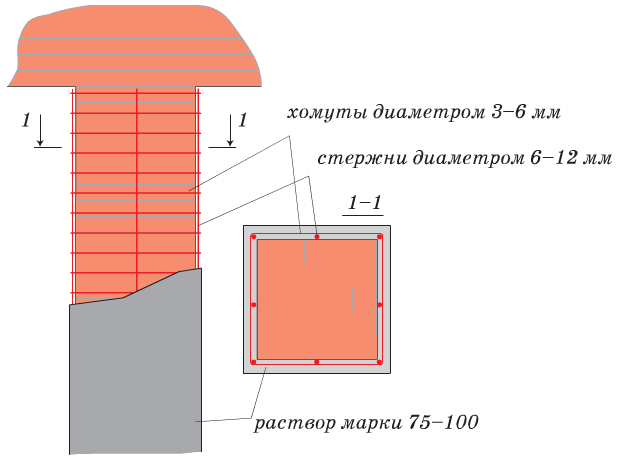 Разгрузка с последующей заменой столба (простенка)
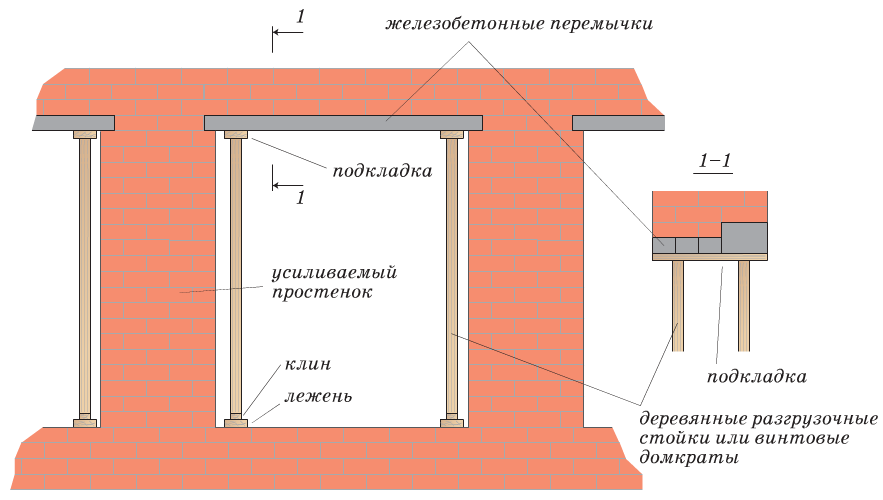 Устройство накладных поясов из уголков
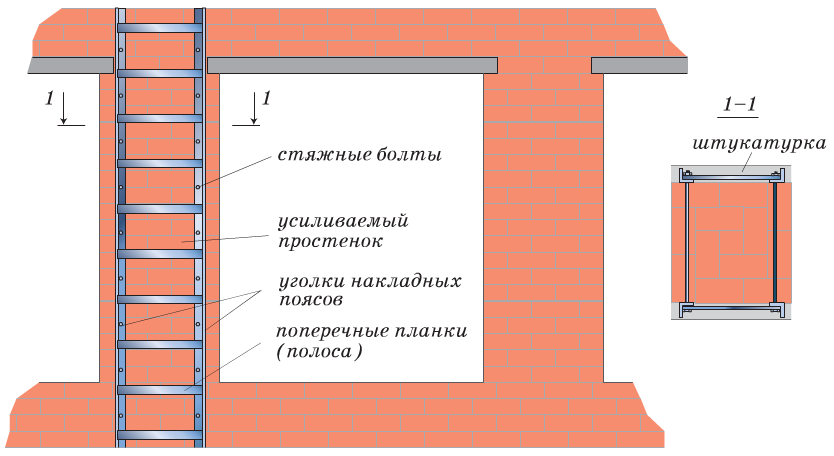 Устройство накладных поясов из швеллеров
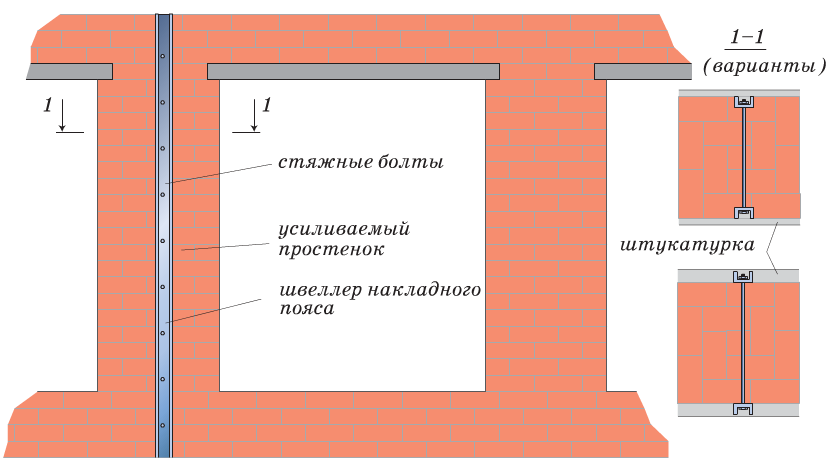 Частичное или полное заполнение проемов кладкой
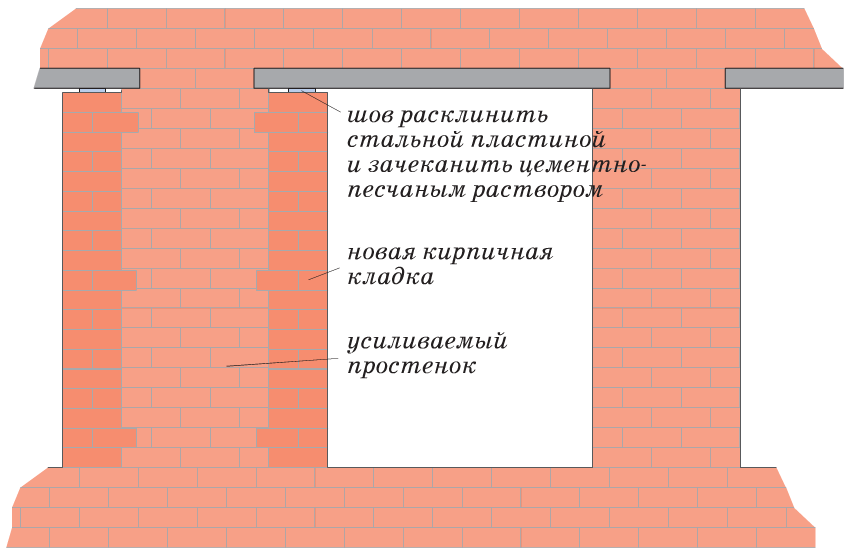 Вопрос 3
Расчет конструкций из каменной кладки, усиленной обоймой
Способы усиления каменных столбов:
Устройство стальной обоймы
Устройство кирпичной обоймы
Устройство железобетонной обоймы
Устройство армированной растворной обоймы
Устройство стальной обоймы
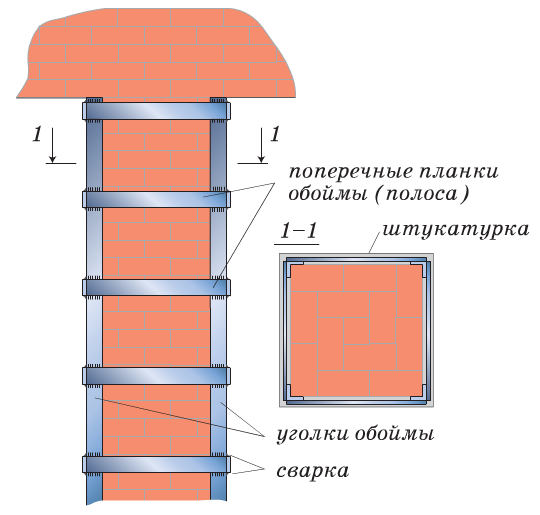 Устройство кирпичной обоймы
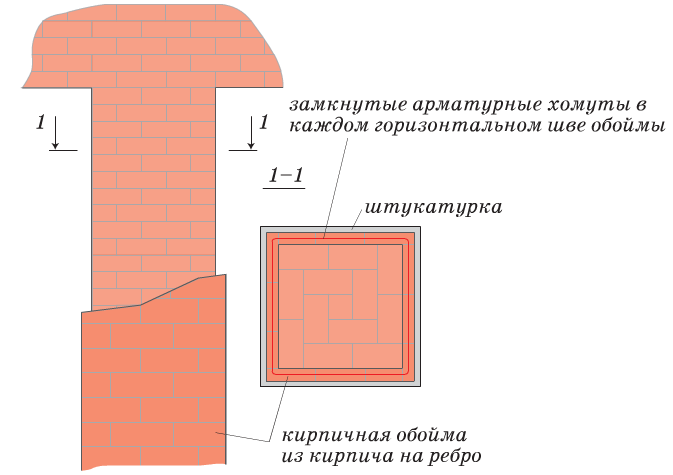 Устройство железобетонной обоймы
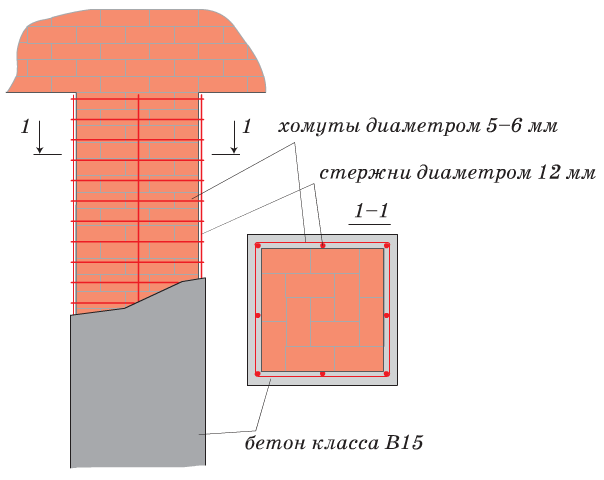 Устройство армированной растворной обоймы
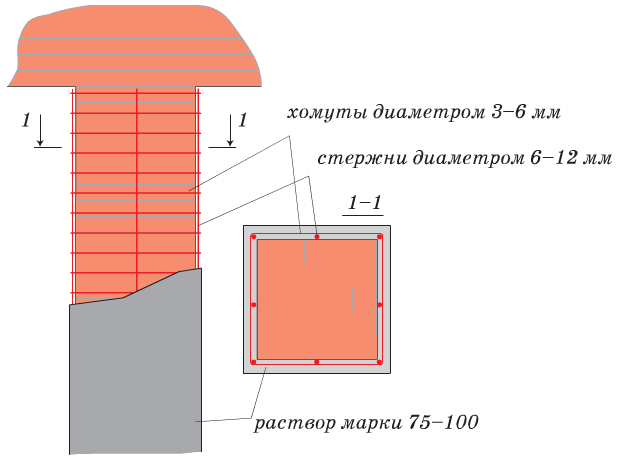 Закрепление материала:
Усиление
каменных 
конструкций

Время выполнения – 10 мин
Домашнее 
задание:
Общее:
Индивидуальное: Используя учебные издания и Интернет-ресурсы, опишите технологию восстановления горизонтальной гидроизоляции стен.
http://fundaizol.ru/inektsionnaya_gidroizolyatsiya.html
http://www.drymatec.ru/gidroizolyatsiya_podvala.php
Рефлексивная мишень
Порядок работы с мишенью:

Разместите на мишени следующие цифры:
1 – содержание урока
2 – формы и методы
3 – деятельность преподавателя
4 – моя деятельность